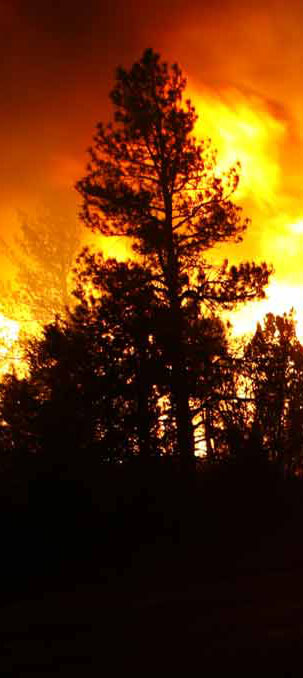 2014 NIROPS National Summary
Tom Mellin, 
National Infrared Program Manager
October 23, 2014
TFRSAC, Reno, NV
2014 –
Relatively mild fire season overall
3.2 million acres burned, 48% of the ten year average
Very skewed geographically
Long season 
1st mission Jan 18 on Colby Fire in CA
AMS missions on early season AZ fires -Brown Fire in April and Signal Fire in May
Last flight on Oct 13 (3 fires)
[Speaker Notes: As of 10/22 - 2014 ~3,168,930 acres, 10 year average is ~6.6 million acres, last year was ~4,146,336 acres]
2014 NIROPS Requests
1,252 total requests
1,101 filled
Busiest night – Aug 13 flew 27 fires
12% UTF rate
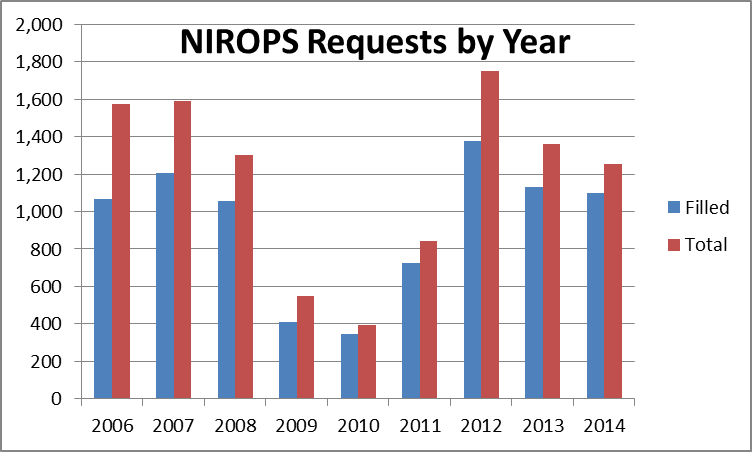 [Speaker Notes: Numbers are current as of 10/6/14.
12% UTF is tied for lowest since tracking thru our website (2010 also had 12% but flew less than a third of the missions flown in 2014)
Fourth highest number of filled requests
Single night – 144Z flew 19 fires on Aug 8]
UTFs (Unable to Fill)
151 total UTFs (NIROPS only)
UTF rate drops from 12% to 4% when weather UTFs are not counted
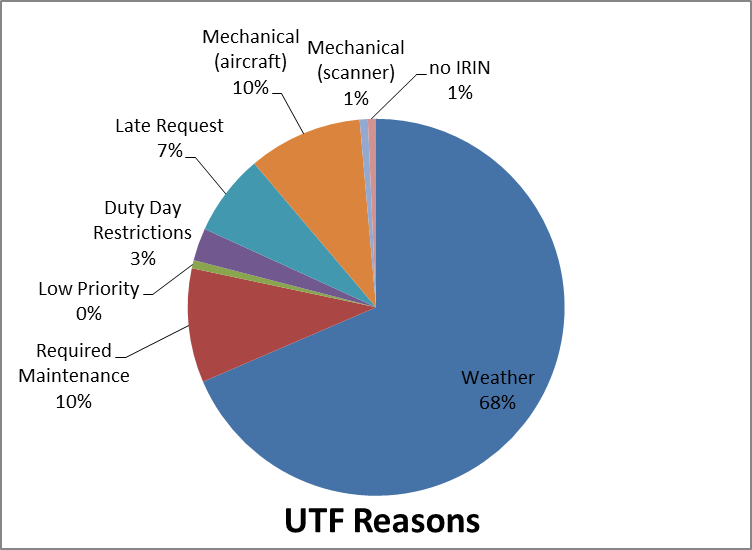 [Speaker Notes: NIROPS only (143 UTFs)
UTF rate for AC3 was 25%
Weather – 98, req maint – 14, low prior – 1, duty day – 4, late – 10, aircraft – 14, scanner – 1, no IRIN - 1]
2014 – Orders by GACC
West Coast dominated the fire season
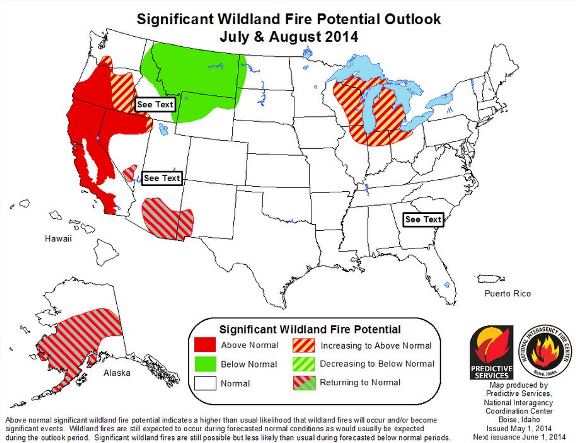 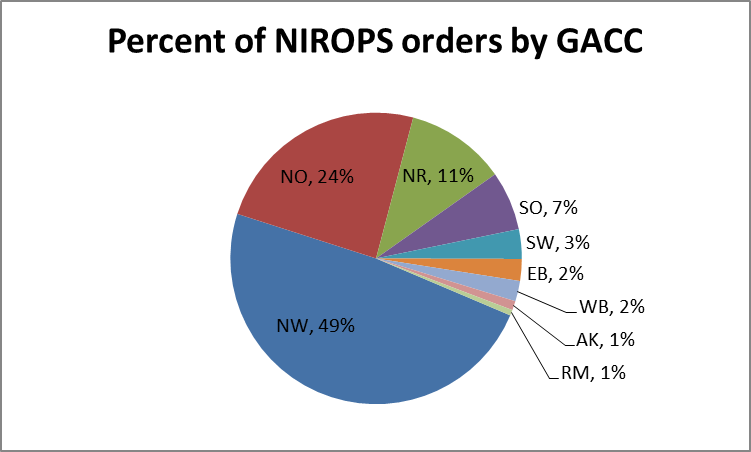 [Speaker Notes: 75% of Northern Rockies orders were for Type 3 or smaller fires, lots of wilderness/backcountry]
2014 NIROPS Flight Hours
800 hours flown (as of 10/6/14)
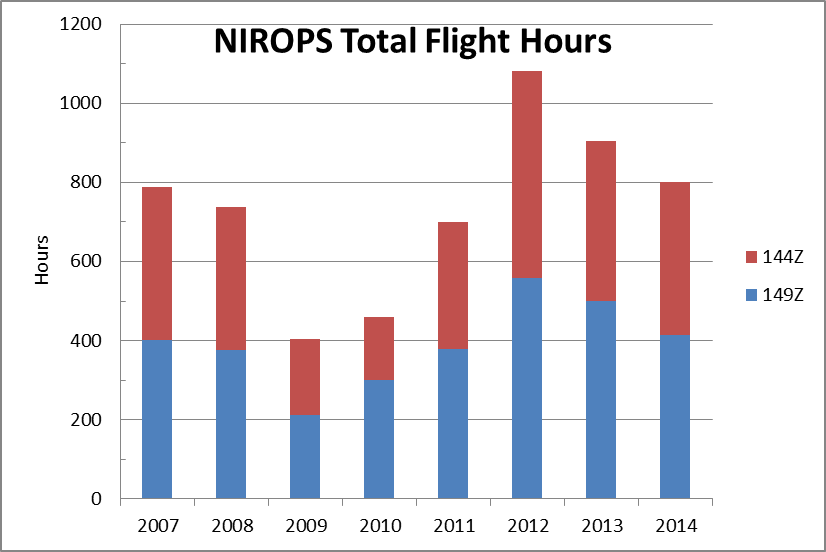 [Speaker Notes: 3rd highest total in recent years]
Extended Support to numerous incidents
KNF July Complex (CA) – 52 flights
Happy Camp Complex (CA) – 41 flights
Coffee Complex (CA) – 41 flights
Chiwaukum Complex (OR) – 40 flights
Carlton Complex (WA) – 31 flights
South Fork Complex (OR) – 31 flights
Deception Complex (OR) – 29 flights
790 Fire (OR) – 28 flights
Beaver Fire (CA) – 27 flights
Johnson Bar Fire (ID) – 27 flights
[Speaker Notes: All but one were west coast fires 
Increased reliance on IR as more fires are managed with a combined strategy – suppression and monitor/confine
King Fire 24 flights]
Carlton Complex - WA
Started July 14 by lightning

Grew by 127,000 acres on July 17

Ran thru town of Pateros, 300 homes lost

Final acreage of 256,108 – largest fire in Washington State history

$69M to fight
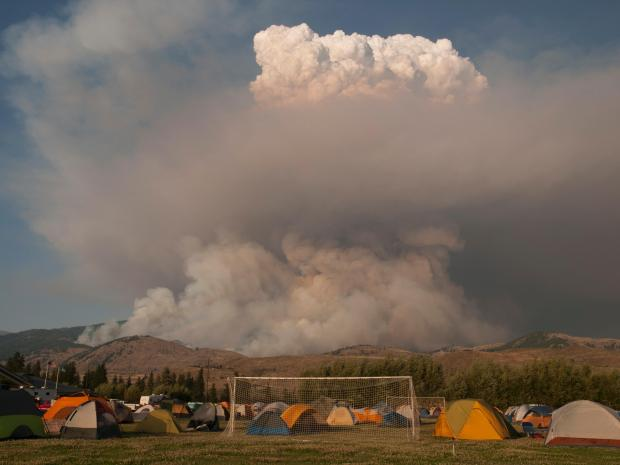 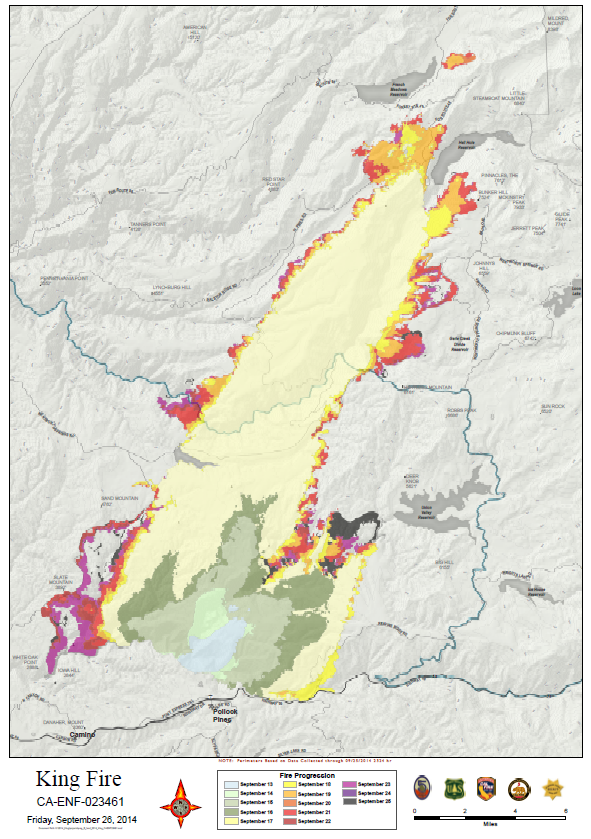 King Fire, Eldorado NF - CA
Started on Sept 13 by arson

On Sept 17 grew by 50,000+ acres making a 13 mile run to the northeast and nearly tripling in size, final size of 97,717 acres

80 structures damaged (incl. 12 residences)

$102.5M to fight
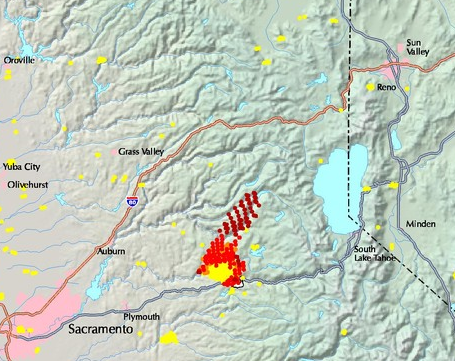 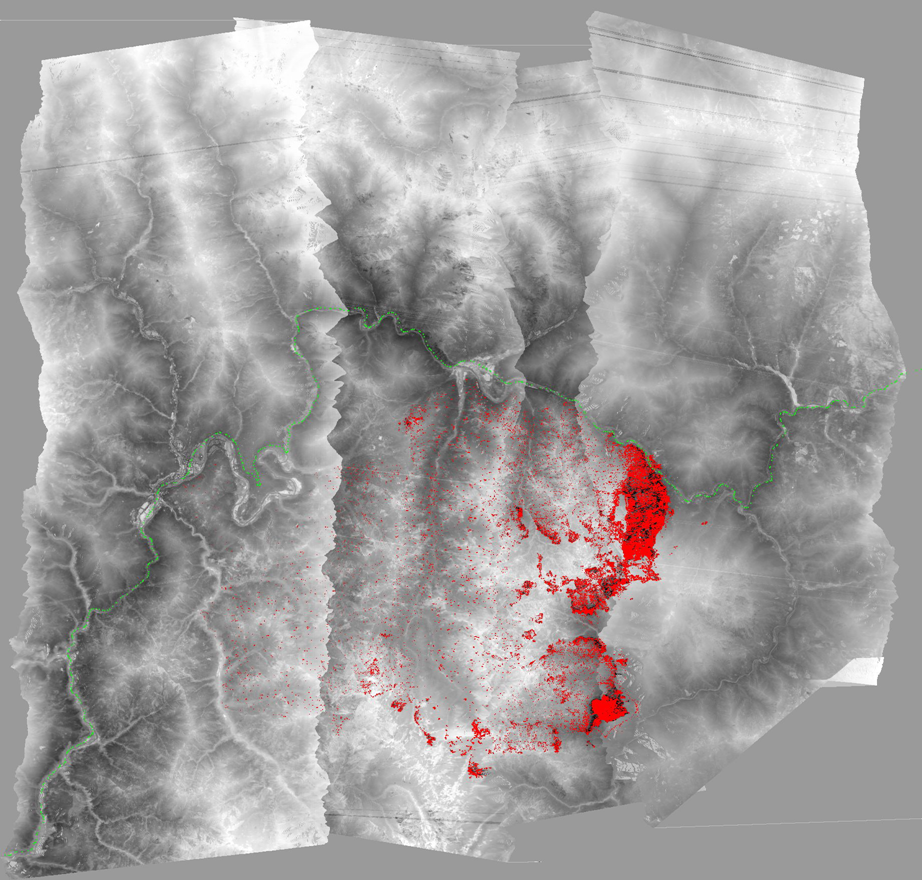 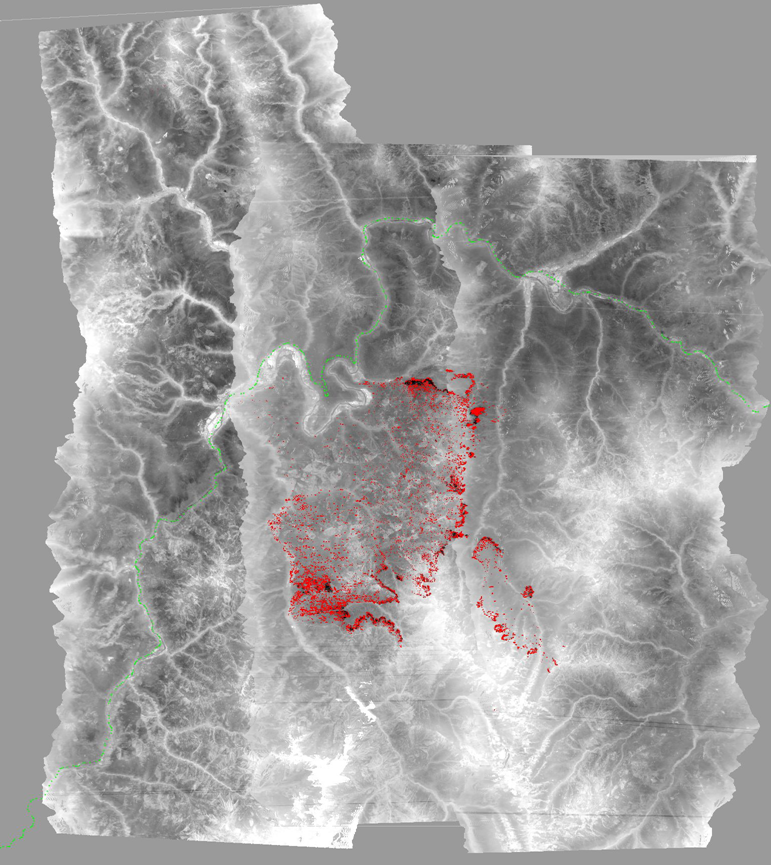 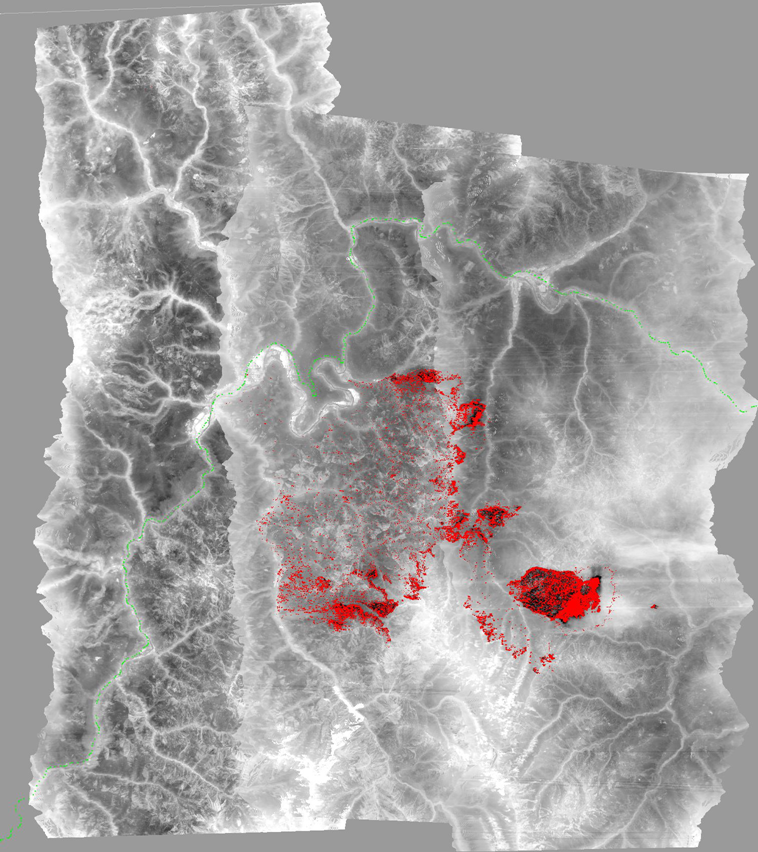 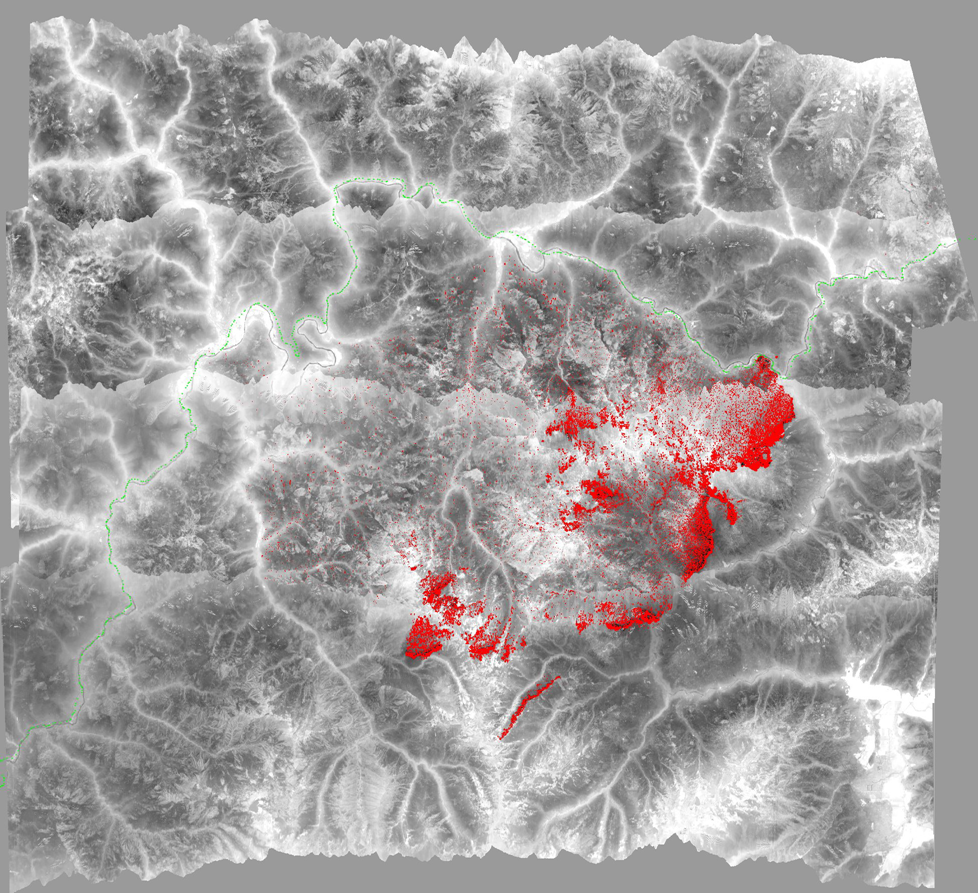 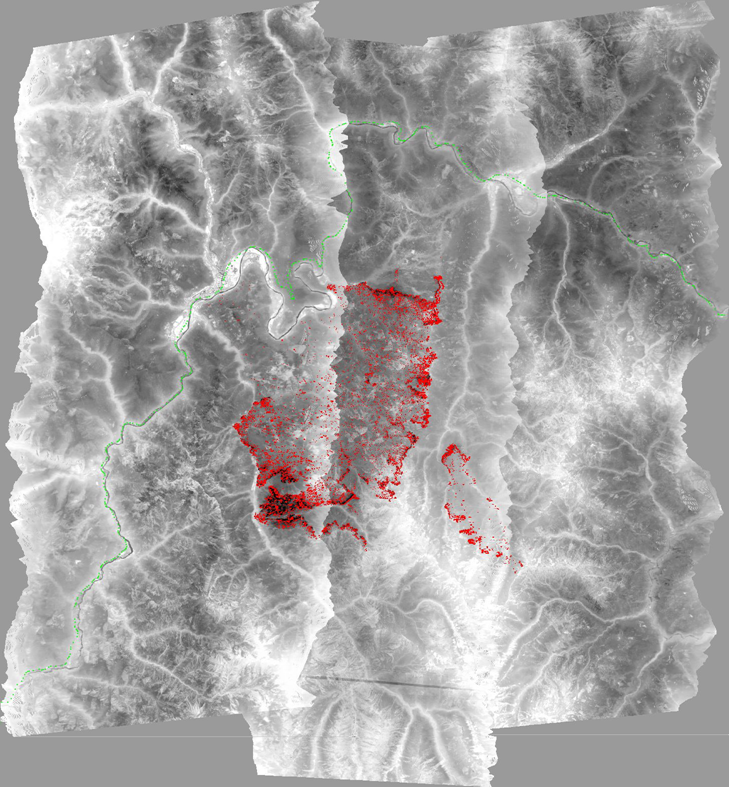 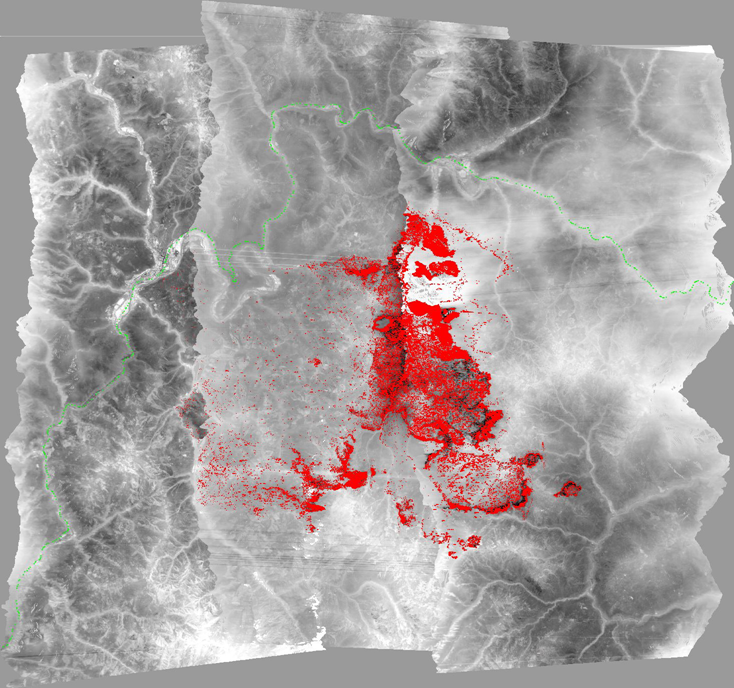 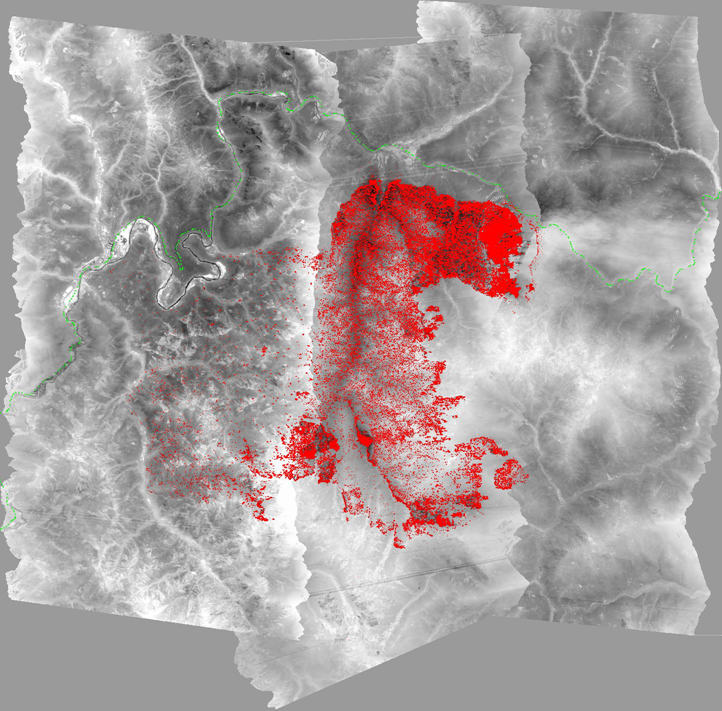 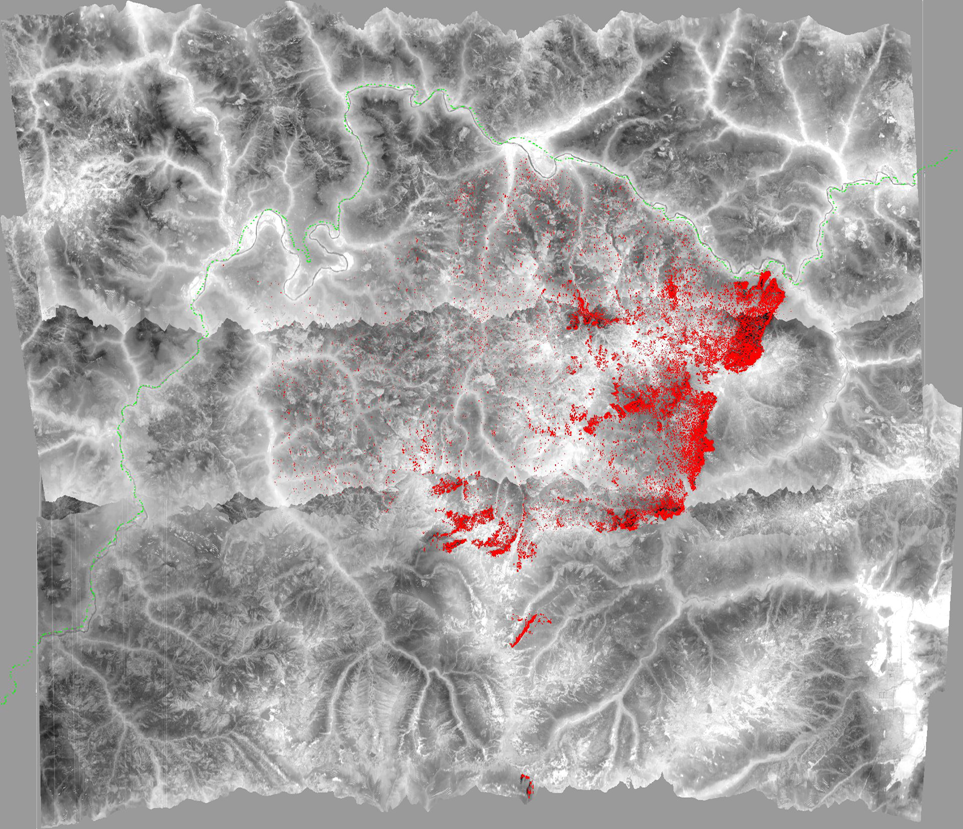 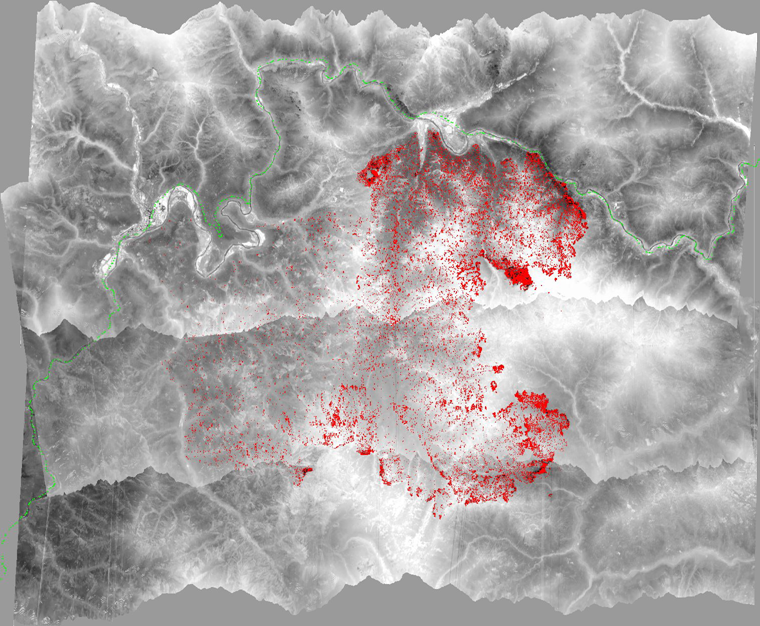 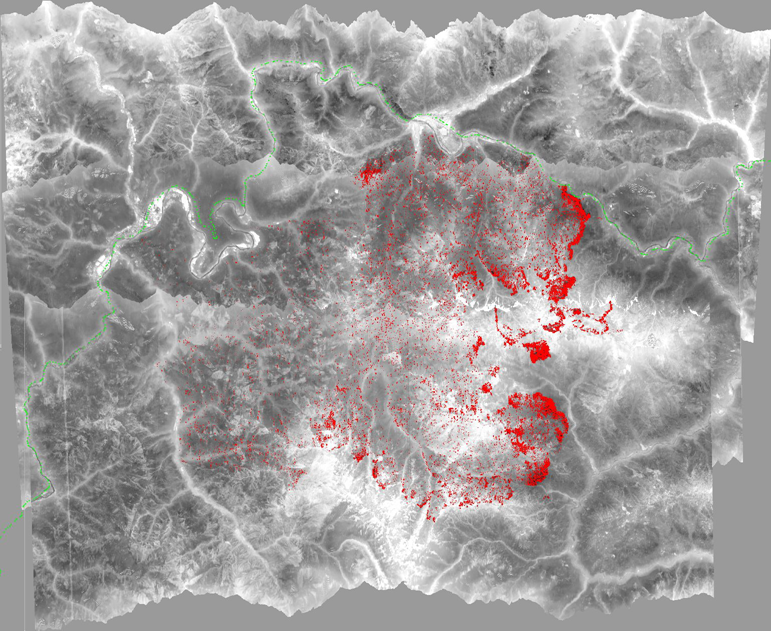 Happy Camp Complex
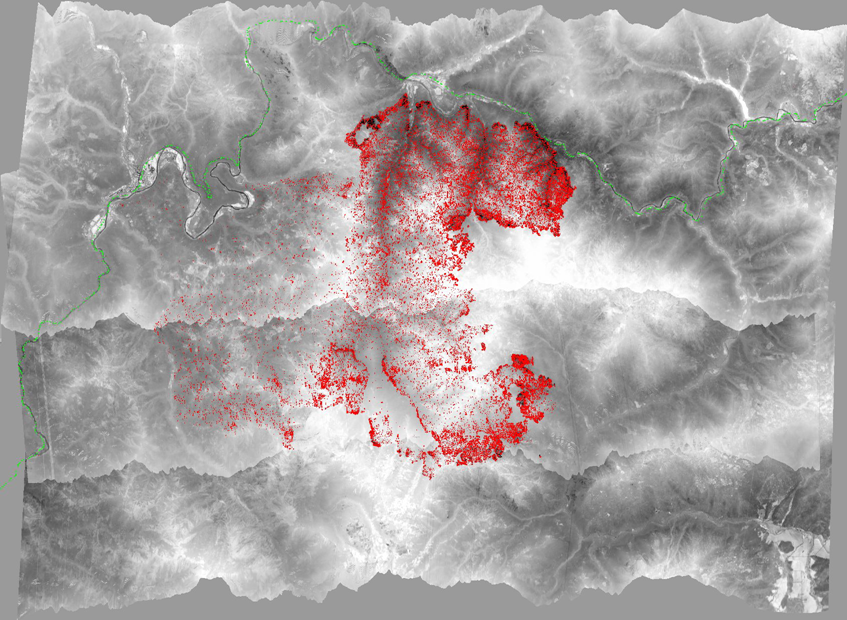 Started by lightning on Aug 12

Final acreage of 132,833

Flew 41 nights

Examples cover Aug 26 – Sept 6
Who is Requesting?
2014 was the second year we captured this information on the flight requests
Very good response
Need to make 
    sure info is 
    updated for 
    transitions
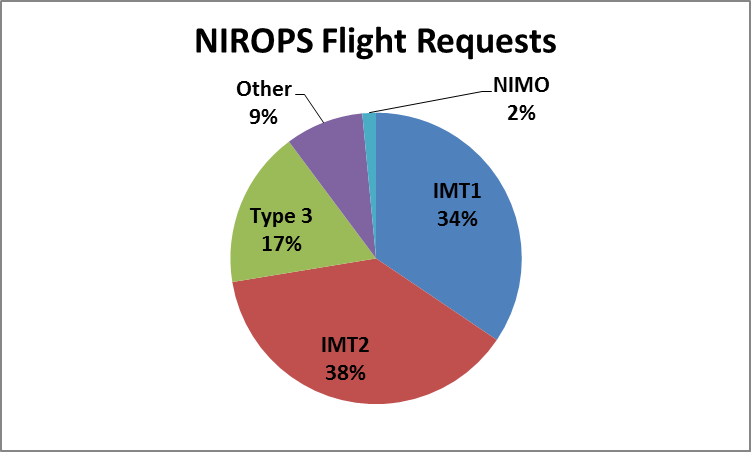 [Speaker Notes: 2014 – IMT1 – 432, IMT2 – 476, IMT3 – 218, Other – 109, NIMO – 19, 25 had no info
2013 - IMT1 – 23%, IMT2 – 41%, IMT3 – 22%, Other – 11%, NIMO – 3%
19 had no info
2012 – IMT1 47%, IMT2 29%, other 29%]
It Takes a Team!
IR Techs - 4 man rotation
Pilots – 4 FS, 2 contract
33 different IRINs, 5 trainees got assignments and qualified
National IR desk staffed from 8/1 to 8/26 by 3 different IRCNs
Aircraft 3 (Firehawk) coverage key for covering Alaska requests and during maintenance on NIROPS aircraft- AC3 liaison at RSAC
[Speaker Notes: Pilots - Dan Johnson, Don Boyce, Ed Netcher, Andre Mascheroni, Pete Meyer, Jim Rozman
Techs - Woody Smith, Kaz Kazimir, Rob Navarro, Woody Kessler
Jan Johnson AC3 liaison]
Next Year?........
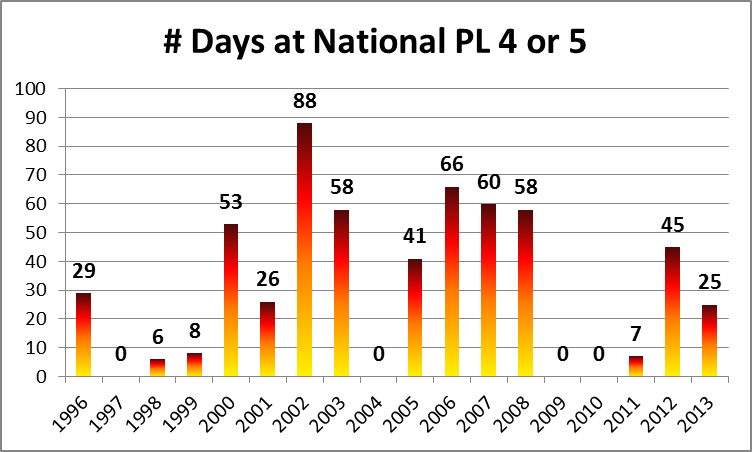 Rest of 2014 and into 2015
Most models favor a weak El Nino
Status of planes
AMS in 144
Keep Phoenix in 149?
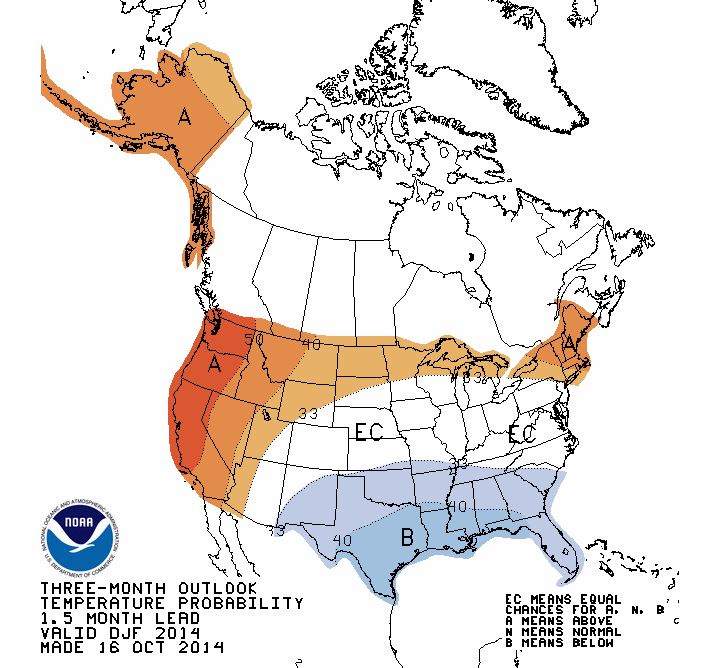 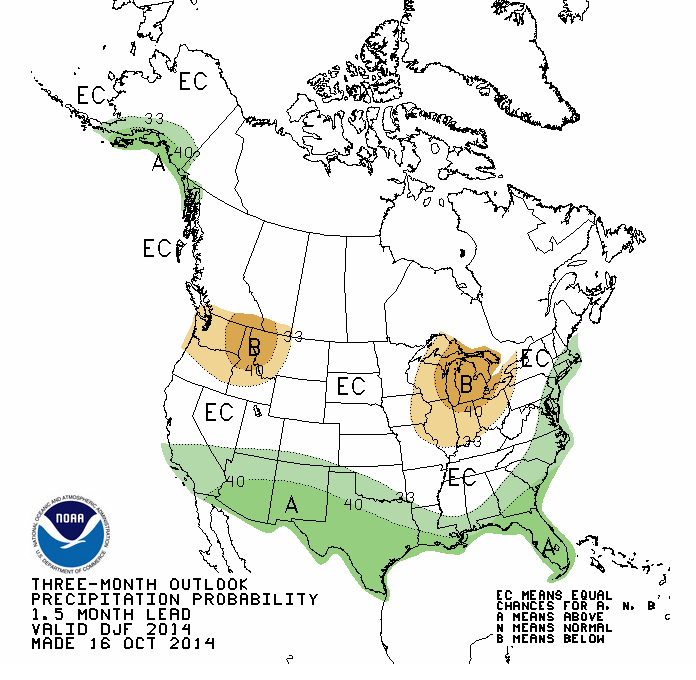 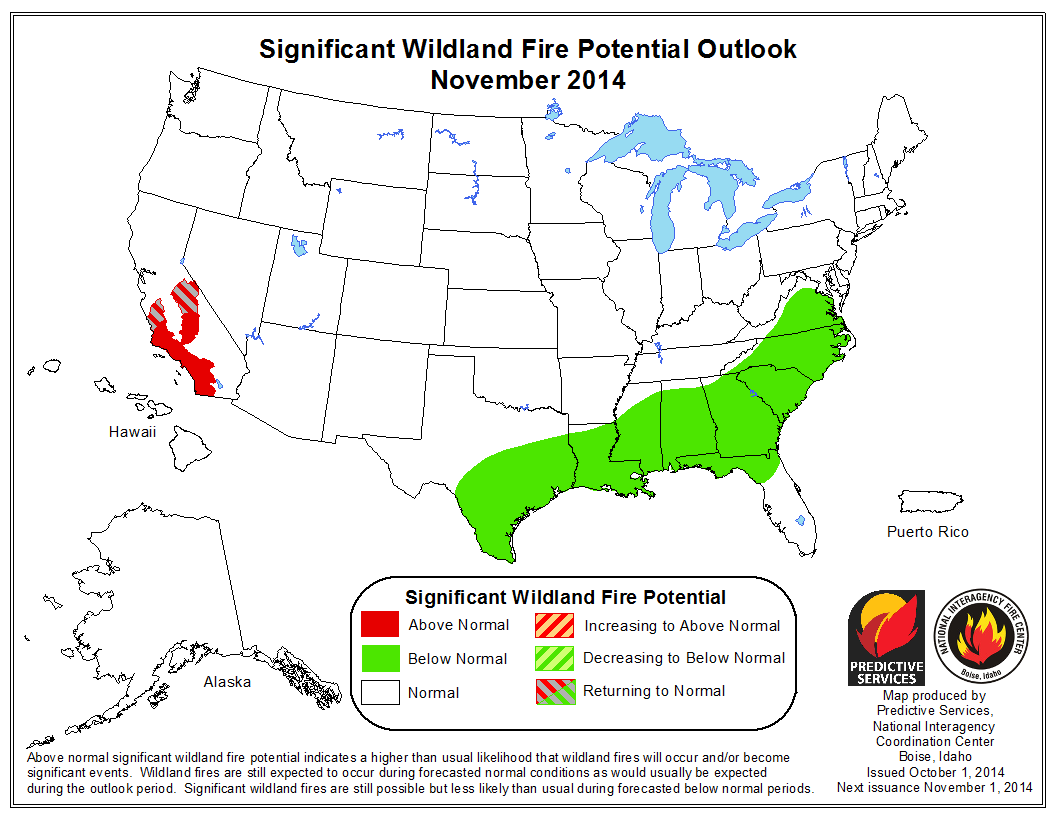 NOV - JAN
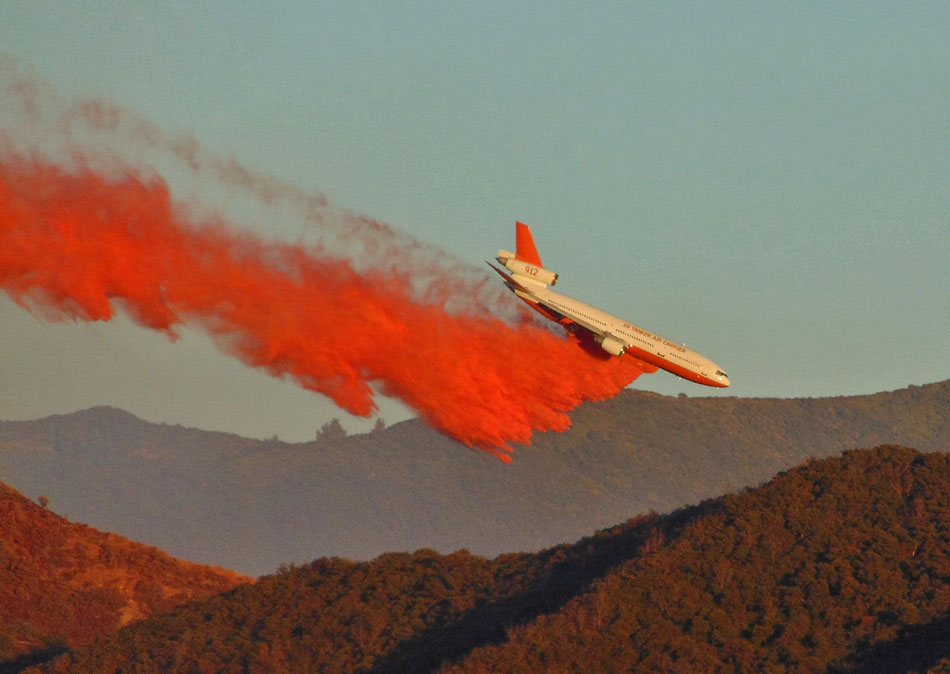 Get ready for next year!
Photo: Initial Attack Fire Media
[Speaker Notes: T-912 Silverado Fire – Cleveland NF, Photo by Initial Attack Fire Media]